Государственное бюджетное образовательное учреждениег. Москвы "Школа с углубленным изучением отдельных предметов №982 имени маршала бронетанковых войск П.П. Полубоярова". Дошкольное отделение
Образовательная область
 «Познавательное развитие» 

Подготовила:
     Марчук Т.В.
Основные цели и задачи


 Развитие познавательно-исследовательской деятельности. Развитие познавательных интересов детей, расширение опыта ориентировки в окружающем, сенсорное развитие, развитие любознательности.

Приобщение к социокультурным ценностям. Ознакомление с окружающим социальным миром, расширение кругозора детей, формирование целостной культуры мира. Формирование первичных представлений о малой родине и Отечестве, традициях, праздниках.
Формирование элементарных математических представлений- первичные представления об основных свойствах и отношениях объектов окружающего мира: форме, цвете, размере, количестве, числе, части, части и целом, пространстве и времени. 



Ознакомление с миром природы.
Формирование элементарных экологических представлений о природном многообразии планеты Земля. Формирование понимания того, что человек –это часть  природы, что он должен беречь, охранять и защищать ее. Воспитания любви к природе, желание беречь ее.
ОБРАЗОВАТЕЛЬНЫЕ ОБЛАСТИ
социально-коммуникативное развитие
познавательное развитие
речевое развитие
художественно-эстетическое развитие
физическое развитие
Пирамида познания
Младший возраст
Ранний возраст
Задачи образовательной деятельности детей разного возраста в области познавательного развития
Средний возраст
Старший возраст
Старший дошкольный возраст
Ранний возраст (от 2до 3 лет)- формировать представления о предметах ближайшего окружения, о простейших связях между ними. Упражнять в установлении сходства и различия между предметами, имеющие одинаковое название.
 Продолжать работу по обогащению  непосредственного чувственного опыта детей в разных видах деятельности, постепенно включая все виды восприятия.  Проводить дидактические игры на развитие внимания и памяти, тактильных ощущений.
Младший возраст (от 3до 4 лет) - Поддержать детское любопытство развивать интерес к совместному со взрослыми и самостоятельному познанию. Обогащать чувственный опыт детей,  развивать умение фиксировать его в речи.
Средний возраст (от 4до 5 лет)- Развивать целенаправленное восприятие
Поощрять самостоятельное  обследование окружающих предметов.  Продолжать работу по сенсорному развитию в разных видах деятельности. Развивать осязание. Знакомить с различным материалом на ощупь. Развивать первичные
навыки в проектно-исследовательской деятельности, оказывать помощь в оформлении ее результатов и создании условий для их презентации сверстникам.
Старший возраст (от 5 до 6лет)- Закреплять представления о предметах и явлениях окружающей действительности.  Развивать познавательно-исследовательский интерес, показывая занимательные опыты, привлекая к простейшим экспериментам.  Создавать условия для реализации детьми проектов трех типов: исследовательских, творческих и нормативных.
Старший  дошкольный возраст (от 6 до 7 лет)- Развивать интерес к самостоятельному познанию объектов окружающего мира. Содействовать проявлению и развитию в игре необходимых для подготовки  к школе качеств: произвольного поведения,  ассоциативно-образного мышления, воображения, познавательной активности.
Способы и приемы взаимодействия взрослого и ребенка в разных возрастных группах
Содержание образовательной области «Познание»
Ребенок открывает мир природы
Развитие сенсорной культуры
Формирование первичных представлений о себе и других людях
Первые шаги в математике, исследуем и экспериментируем
Формирование  с пяти лет первичных представлений о малой родине, отечестве, многообразии стран и народов мира
Формирование первичных представлений о малой Родине
Родная  страна
Родной город
Планета Земля
Представления о небесных телах и светилах
Многообразие животного мира
Эксперименты по выявлению свойств неживой природы
Сравнение объектов и явлений природы
Первые шаги в математике
Уметь характеризовать объект
Простейшие арифметические задачи
Цифры
Последовательность действий  в алгоритме
Умение устанавливать связи и зависимости
Формы, способы, методы и средства реализации
Продумывание содержания и организации  совместного образа жизни детей
Определяются  единые для всех детей правила сосуществования детского общества
Соблюдаются  гуманистические принципы педагогического сопровождения развития детей
Осуществляется  развивающее взаимодействие с детьми, основанное на современных педагогических позициях
Сочетается совместная с ребенком деятельность и самостоятельная деятельность детей
Ежедневное планирование образовательных ситуаций
Создание развивающей предметно-пространствен
ной среды;
Сотрудничест
во  с родителями
Познавательно-исследовательская
деятельность
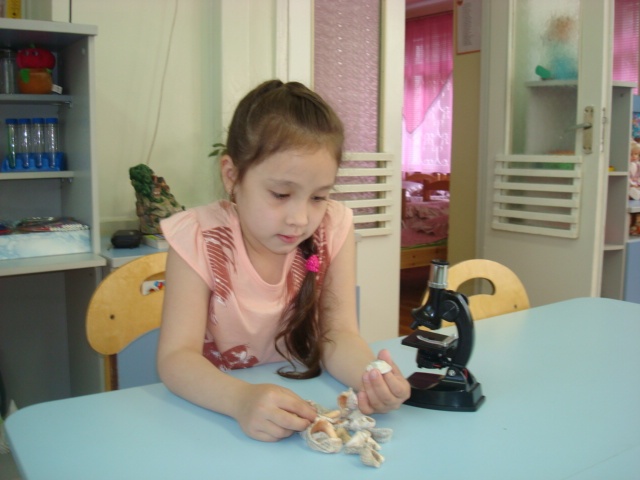 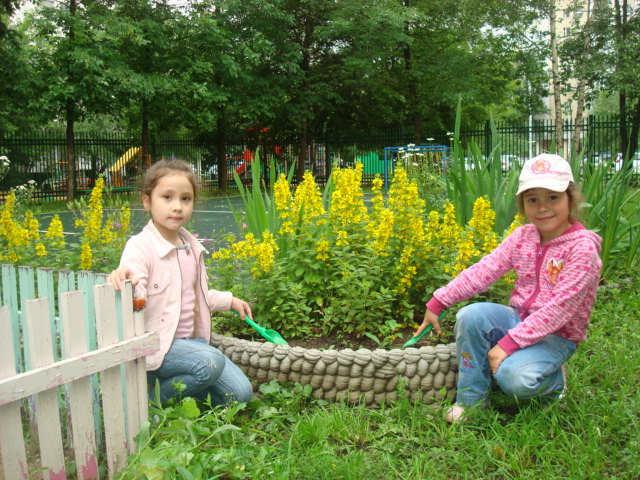 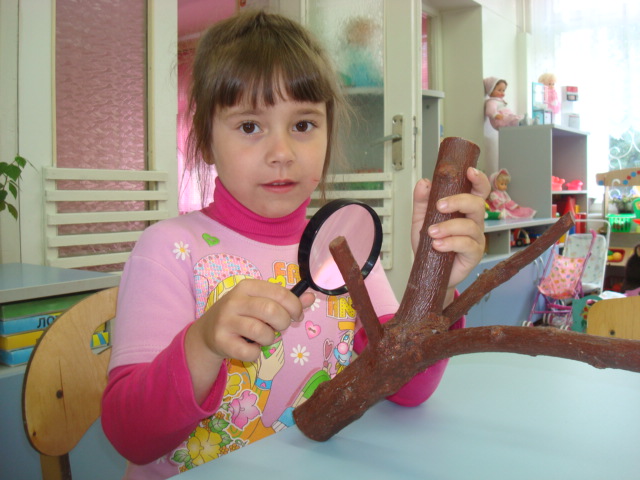 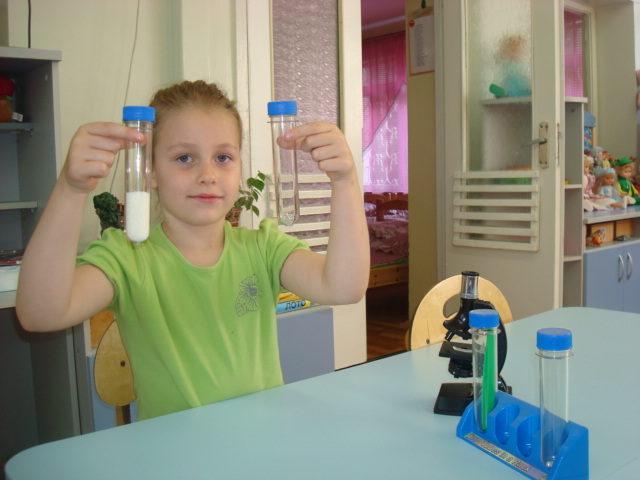 ПРИОБЩЕНИЕ
К СОЦИОКУЛЬТУРНЫМ ЦЕННОСТЯМ
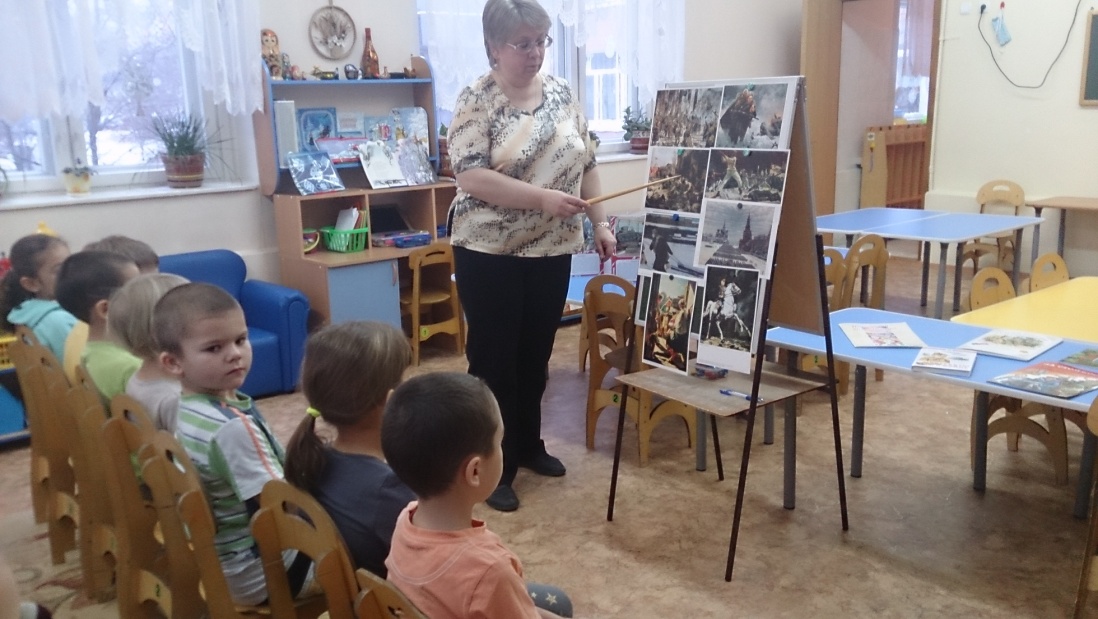 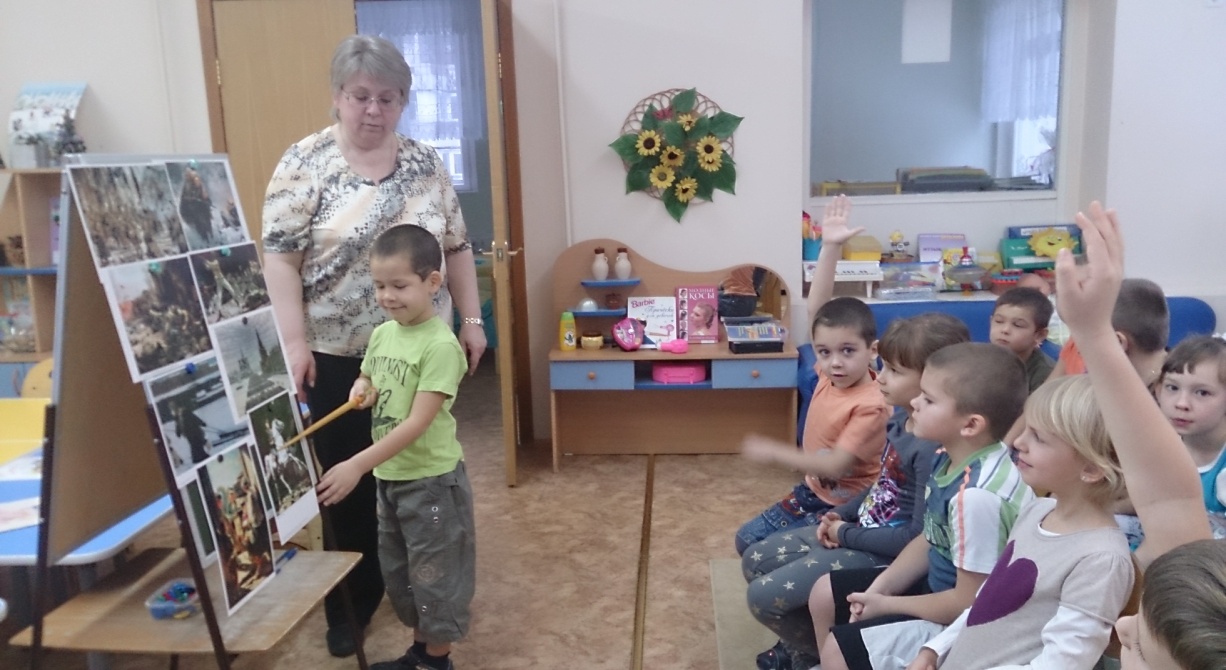 Формирование элементарных
Математических представлений
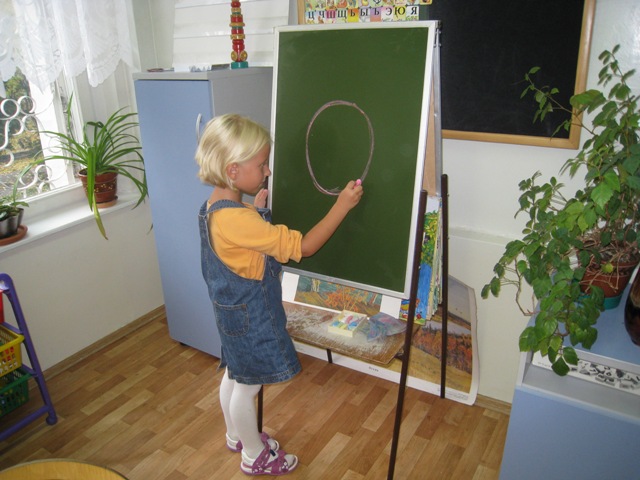 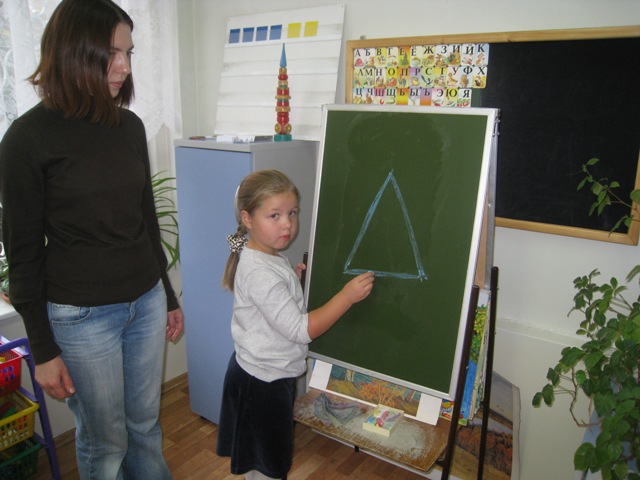 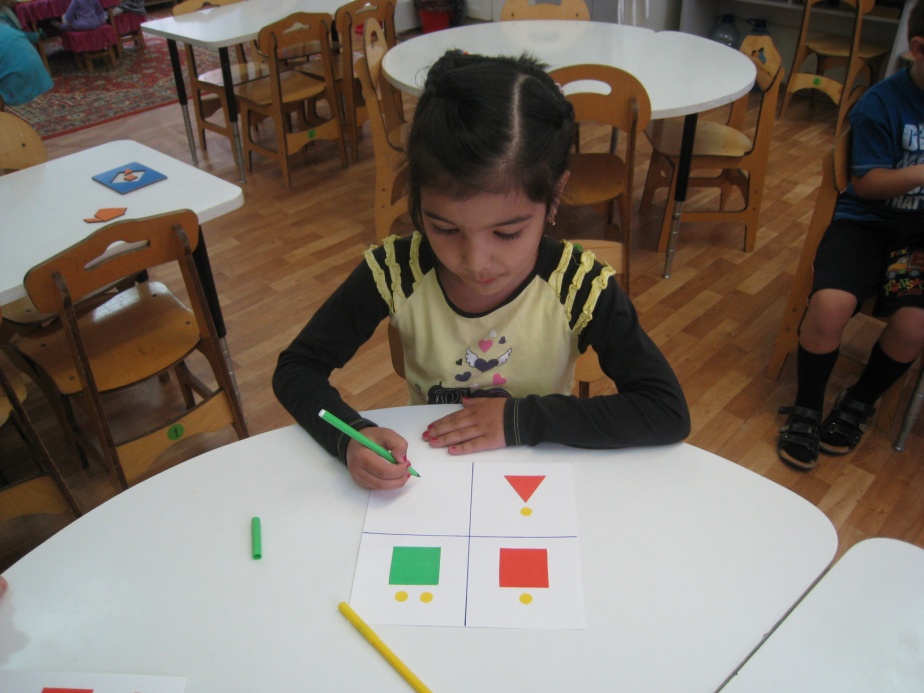 Ознакомление с миром
Природы
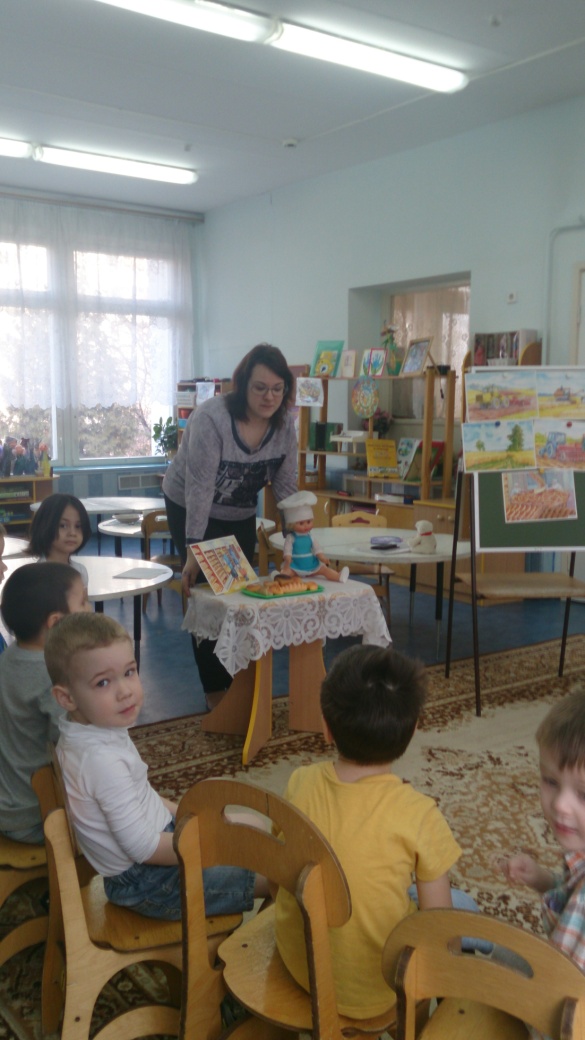 Занятие на тему
«Хлеб всему голова»
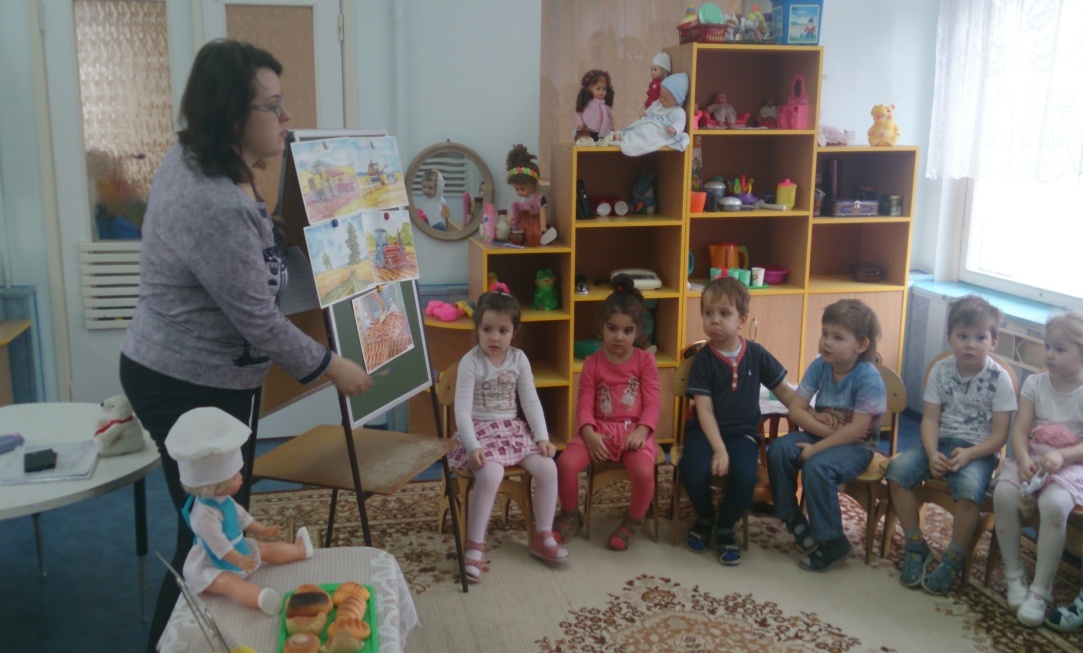 Цель: познакомить детей с этапами выращивания хлеба, воспитывать  Бережное отношение к хлебу.
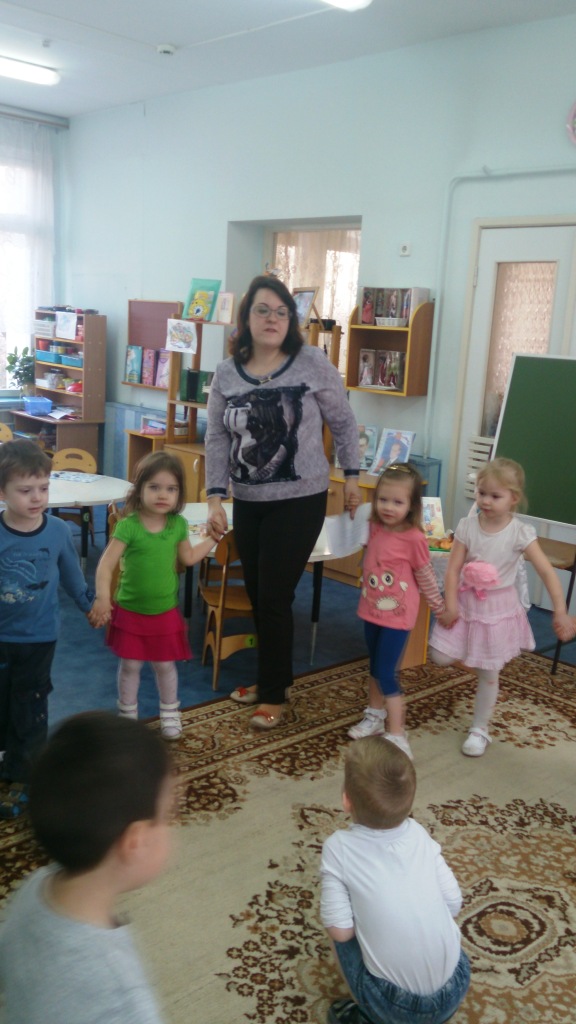 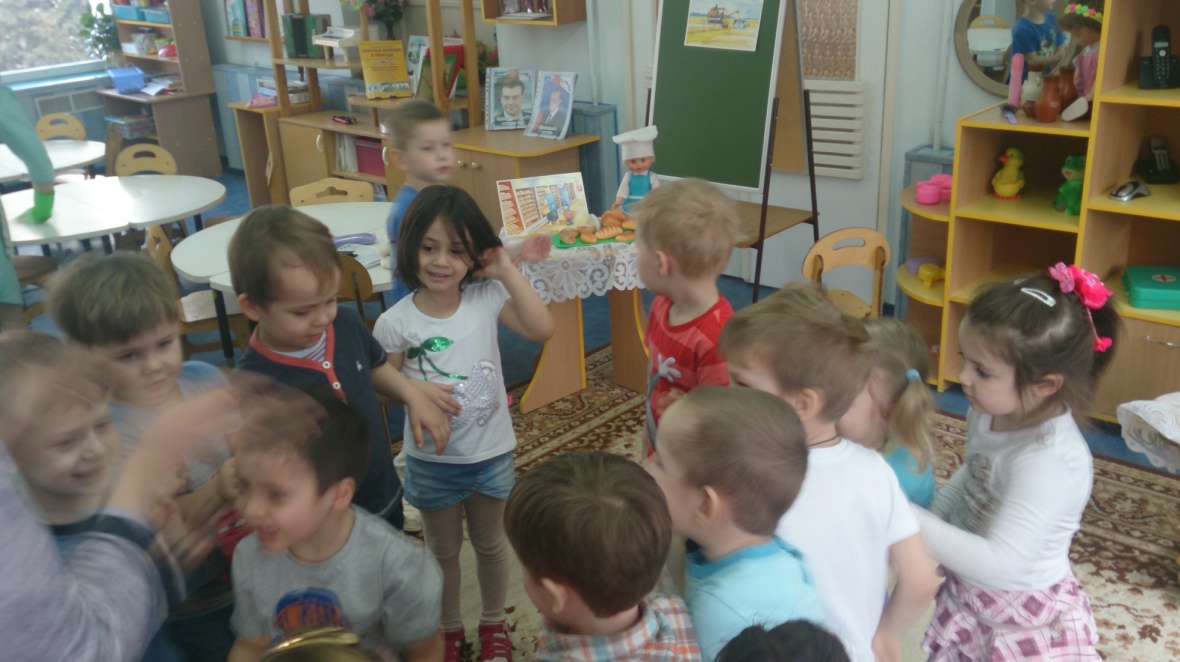 Конструирование
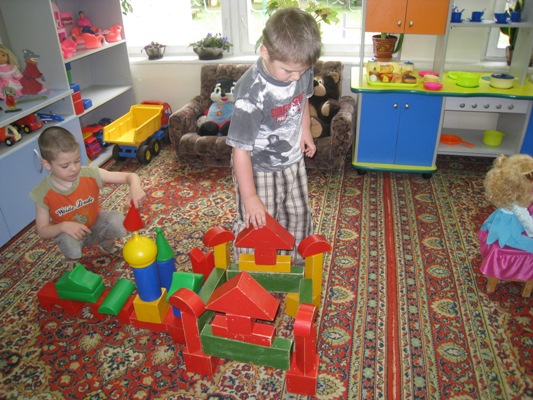 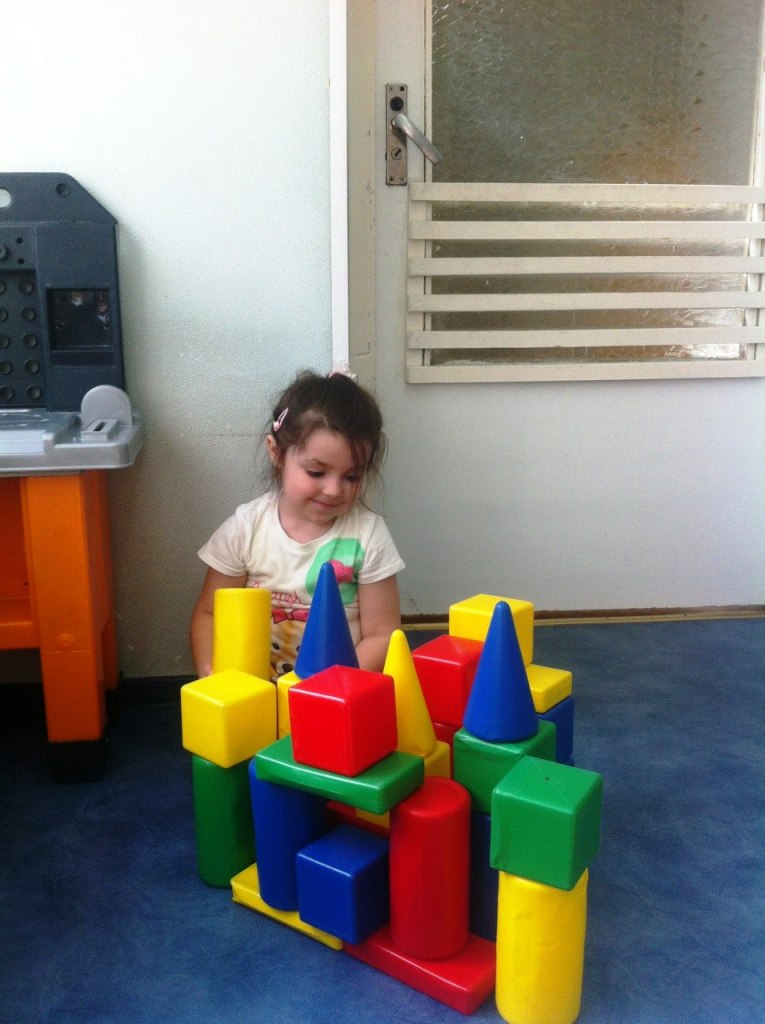 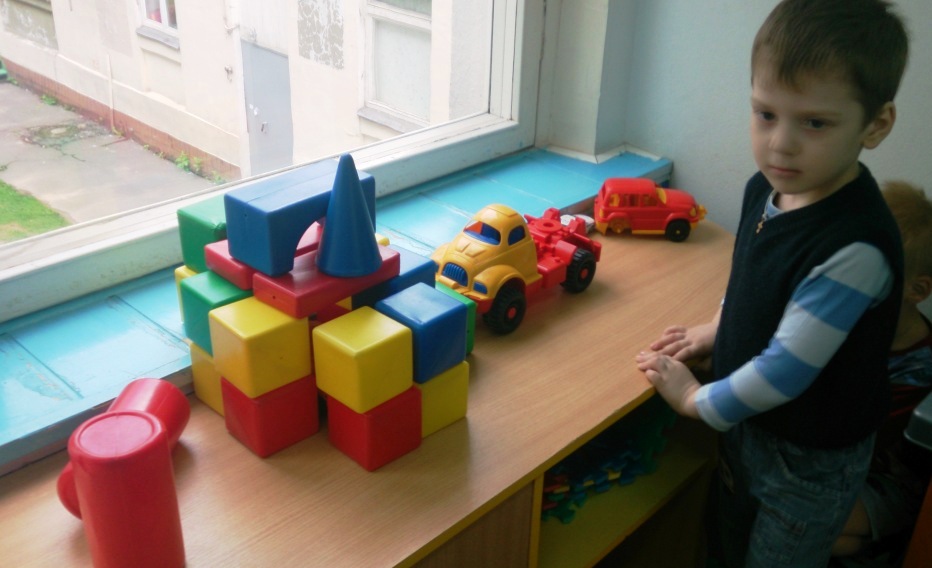 Результаты работы
В результате реализации данной образовательной области дети получают первичное представление об окружающем мире, о свойствах и отношениях объектов окружающего мира (форме, цвете, размере, звучании, количестве, числе, пространственно временные представления ), о малой родине и Отечестве, представление о социокультурных ценностях нашего народа, страны. 

У детей развивается интерес, любознательность, познавательная активность. Так же развиваются психические процессы внимание, память, восприятие и воображение.
Спасибо за внимание!